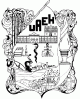 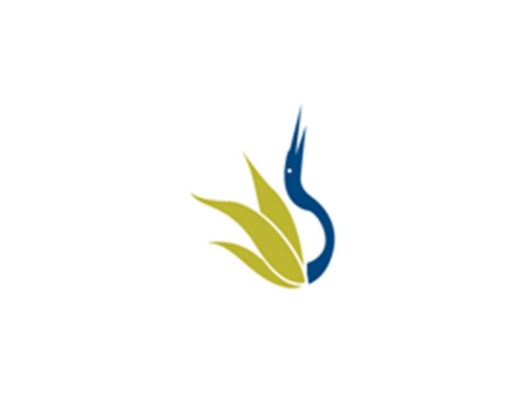 UNIVERSIDAD AUTÓNOMA DEL ESTADO DE HIDALGO
ESCUELA SUPERIOR DE ZIMAPÁN
Licenciatura en Derecho

TEMA: Partidos y elecciones Locales 
Lic. Sonia Reynoso Trejo

Enero – Junio 2014
Tema:    
EL PROCESO ELECTORAL LOCAL
Resumen (Abstract)

El proceso electoral local comprende diversas etapas contempladas en la Ley Electoral del Estado de Hidalgo, mismas que constan de un procedimiento y lapso de tiempo definido por la misma. 

The local electoral process comprises several steps required by the electoral law of the state of Hidalgo, themselves consisting of a procedure and time frame defined by it.
Palabras clave: 
Proceso
Elección
Jornada
Candidato
Keywords
process 
choice 
day 
candidate
Objetivo general:

Analizara, explicara e integrara el horizonte de la legislación electoral mexicana, su desarrollo y ubicación  con respecto a las diversas democracias occidentales, así mismo llevara a la práctica el procedimiento contencioso electoral y los deberes de los diversos actores electorales.
Nombre de la unidad:

UNIDAD I: 
Tema 1.5 Partidos y elecciones locales 

Objetivo de la unidad:

El alumno podrá analizar las etapas que comprenden el proceso electoral local del Estado de Hidalgo,  así como las  actividades de los órganos y autoridades  que participan en el mismo.
INTRODUCCIÓN:
El proceso electoral ordinario inicia con la sesión que realice el consejo general del instituto estatal electoral de hidalgo el 15 de enero del año de los comicios y concluyen con las determinaciones sobre la validez de la elección correspondiente y el otorgamiento o asignación de constancias que realicen los consejos del instituto, o con las resoluciones que, en su caso, pronuncie el tribunal electoral.
EL PROCESO ELECTORAL LOCAL 
COMPRENDE LAS SIGUIENTES ETAPAS:
ETAPAS DEL PROCESO ELECTORAL


1.- PREPARACIÓN DE LA ELECCIÓN DE DIPUTADOS LOCALES

Inicia el 15 de enero de 2013, con la instalación del consejo general del instituto estatal electoral y concluye el 6 de julio de 2013.
2.- JORNADA ELECTORAL
Inicia a las 7:00 horas del día 7 de julio de 2013, con la instalación del  consejo general del instituto estatal electoral y los 18 consejos distritales electorales en sesión permanente y concluye con la remisión del paquete electoral, sobre electoral y sobre prep a los consejos distritales electorales o centros de acopio correspondiente.
3.- RESULTADOS ELECTORALES
Se darán  a conocer a partir de la clausura de las casillas, o en su caso, se observara la recepción de los resultados por los 18 consejos distritales electorales o centros de acopio o la información pública y continua que dará a conocer el consejo general del instituto estatal electoral, a través del programa de resultados electorales preliminares.
4.- SESIÓN DE CÓMPUTO Y DECLARACIÓN DE VALIDEZ ELECCIÓN DE DIPUTADOS. 
inicia a las 8:00 horas del día miércoles 10 de julio de 2013, con la instalación del consejo general y los 18 consejos distritales electorales, quienes al término del cómputo se hará la declaración de validez de la elección de diputados y se entregará  la constancia de mayoría a la fórmula  ganadora.
5.- CONCLUSIÓN DEL PROCESO ELECTORAL.
Una vez resueltos por las instancias jurisdiccionales competentes los medios de impugnación, el consejo general del instituto estatal electoral procederá a asignar 12 diputados por el principio de representación proporcional.
ETAPA 1
PREPARACIÓN DE 
LAS ELECCIONES
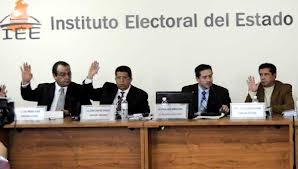 I.- Integración, instalación y funcionamiento de los órganos electorales;
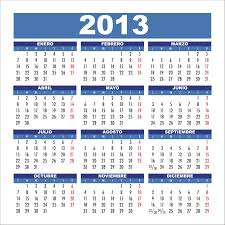 II.- Elaboración y aprobación del calendario de actividades para el proceso electoral del que se trate;
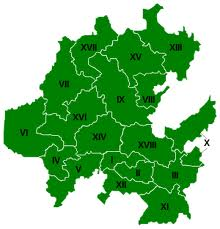 III.- Publicación del seccionamiento electoral distrital y municipal
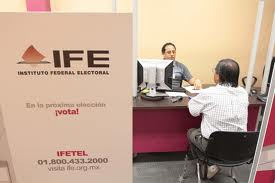 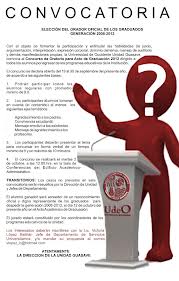 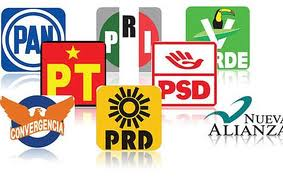 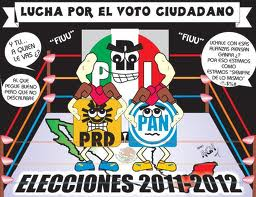 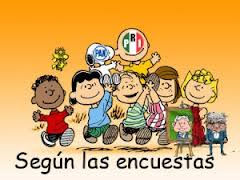 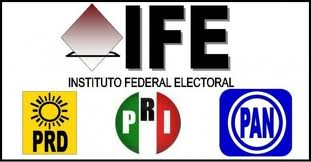 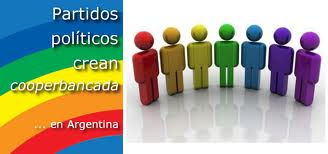 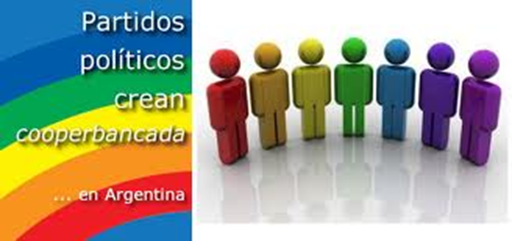 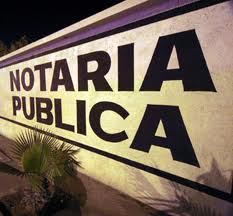 DE LA PROPAGANDA
DE LAS CAMPAÑAS ELECTORALES Y DE LA PROPAGANDA ELECTORAL
Actividades de campaña electoral
Las reuniones públicas, asambleas, debates entre candidatos, giras, visitas domiciliarias, el uso de propaganda electoral y otros eventos de proselitismo que se realicen para propiciar el conocimiento de los objetivos y programas contenidos en la plataforma electoral que para la elección hayan registrado los partidos políticos o coaliciones.
DE LAS CASILLAS ESPECIALES
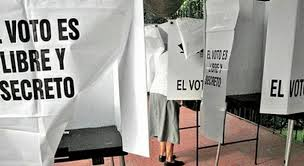 existe causa de fuerza mayor para la instalación de una casilla
La casilla deberá quedar dentro de la misma sección y en el lugar más próximo, debiendo dejar aviso de la nueva ubicación
No instalación de casilla art. 206
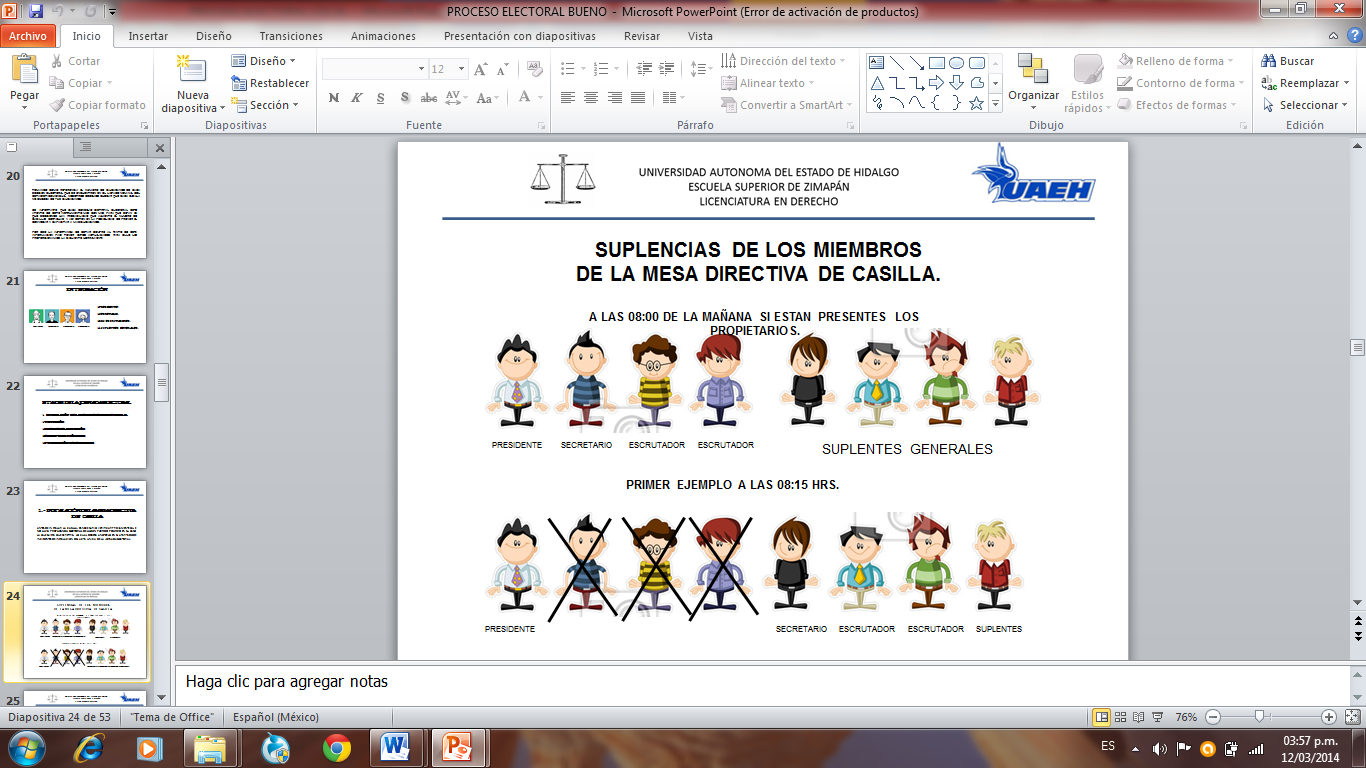 hora:
8:15
se anotará la instalación en el acta única de la jornada electoral
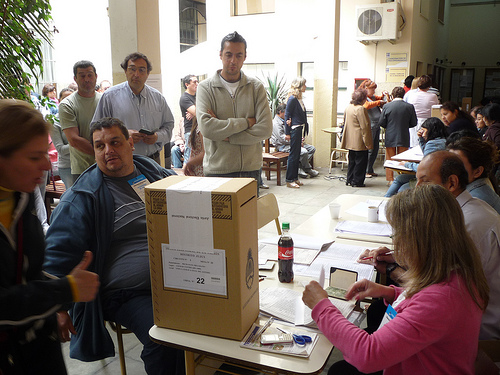 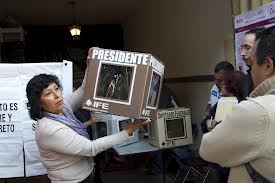 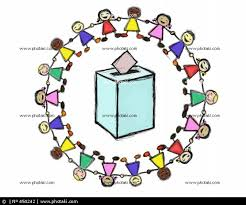 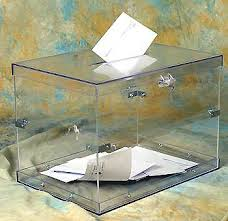 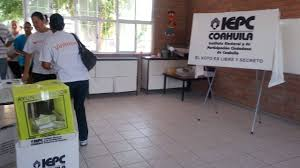 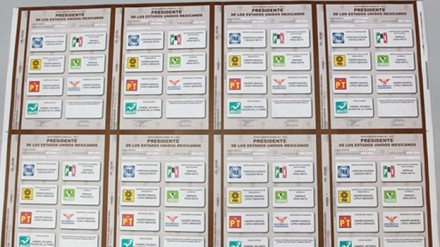 Del Escrutinio y Cómputo en la Casilla
Procedimiento de escrutinio
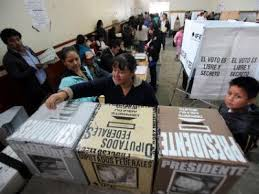 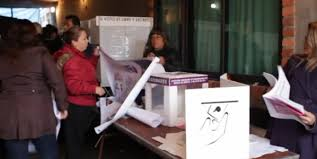 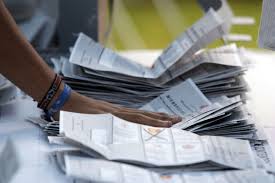 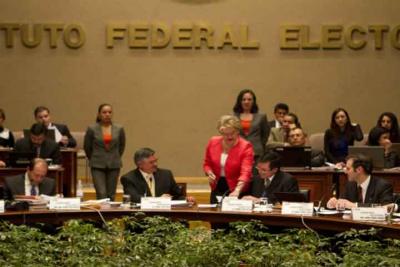 IV.- SESIÓN DE CÓMPUTO Y DECLARACIÓN DE VALIDEZ DE ELECCIONESart. 237-247 LEH
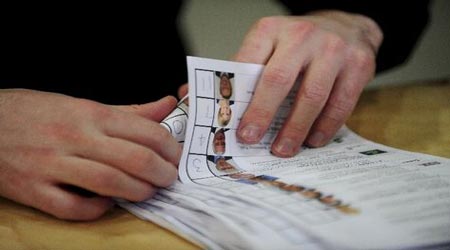 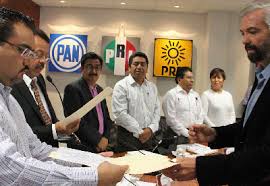 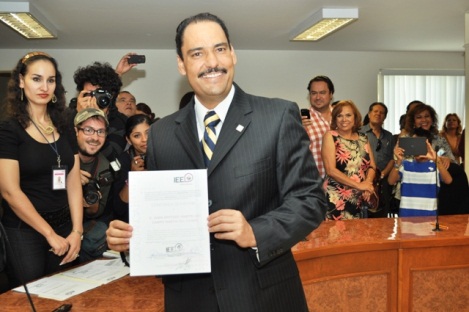 SESIONES DE CÓMPUTO Y DECLARACIÓN DE VALIDEZ EN LOS CONSEJOS DISTRITALES Y MUNICIPALES ELECTORALES
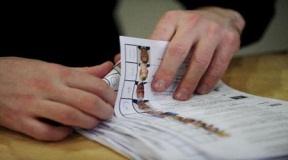 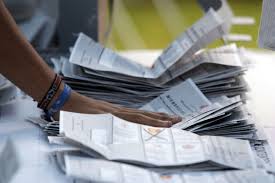 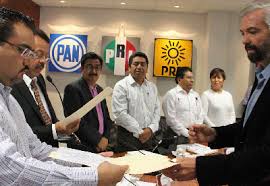 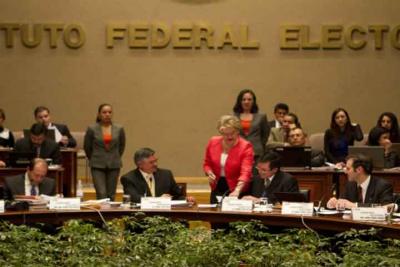 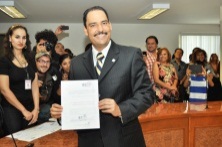 CONSEJO DISTRITAL ELECTORAL
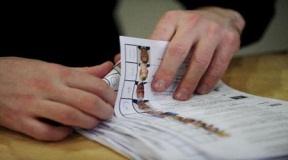 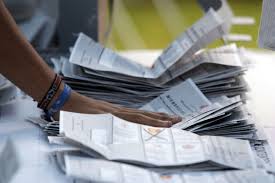 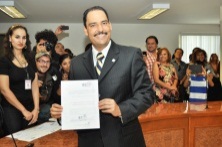 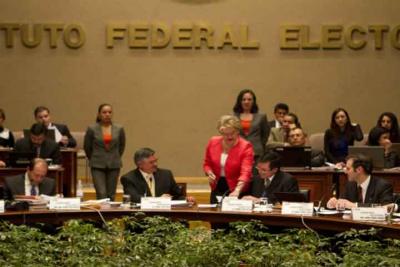 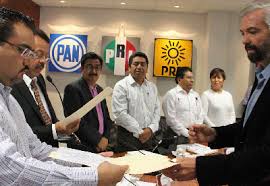 Bibliografía
Castellanos Hernández, Eduardo. (1999). Derecho Electoral Mexicano. México : Porrúa.
Constitución Política de los Estados Unidos Mexicanos (2013): Anaya  
Ley electoral para le Estado de Hidalgo.(2013). Instituto Estatal electoral de Hidalgo.